ΠΡΟΛΗΨΗ ΓΥΝΑΙΚΟΛΟΓΙΚΟΥ ΚΑΡΚΙΝΟΥ
Ομιλία στα πλαίσια της ημερίδας «Υγεία της Γυναίκας»
Αλιβέρι,22/1/2015


Ομιλήτριες: Ιωσήφ Μαρία
Ψυχαράκη Φωτεινή

Συντακτική ομάδα:  
Καβαλαράκη Αικατερίνη
Καρακίτσου Λυγερή
Μίσιαλη Στεφανία
Μπακαλέξη Κωνσταντίνα
Μπαλάφα Θεοδώρα
Παναγοπούλου Παρασκευή
Χρονάκη Πηνελόπη
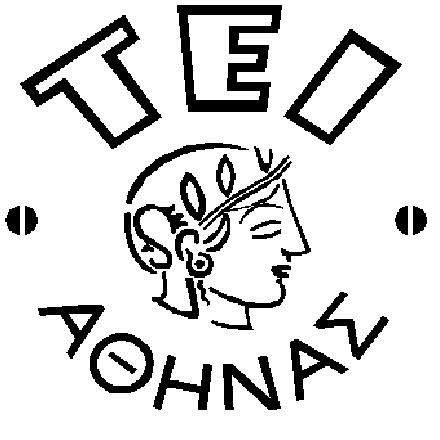 ΚΑΡΚΙΝΟΣ ΤΟΥ ΤΡΑΧΗΛΟΥ ΤΗΣ ΜΗΤΡΑΣ
Εισαγωγή
Είναι ο τρίτος σε σειρά συχνότερος καρκίνος στην γυναίκα μετά τον καρκίνο του μαστού και του ενδομητρίου.
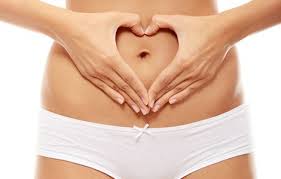 Παράγοντες κινδύνου
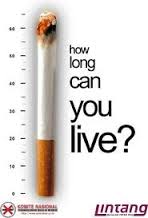 Το κάπνισμα.
Η παχυσαρκία.
Ο μεγάλος αριθμός κυήσεων και τοκετών.
Η μακροχρόνια χρήση αντισυλληπτικών.
Ο μεγάλος αριθμός των σεξουαλικών συντρόφων.
Η συνύπαρξη άλλων σεξουαλικά μεταδιδόμενων νοσημάτων.
Ο ιός HPV (μεταδίδεται με την σεξουαλική                              επαφή).
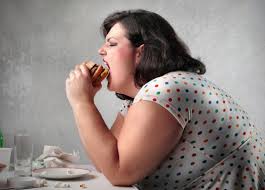 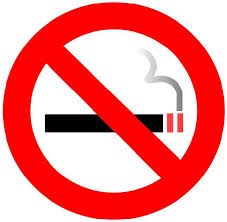 Μέτρα πρόληψης

Μην καπνίζετε.
Σωστή διατροφή-Αυξήστε την πρόσληψη φρούτων και λαχανικών  
Άσκηση.
Προφυλακτικό
Αποφύγετε τους πολλούς εναλλασσόμενους ερωτικούς συντρόφους.
Εμβόλιο.
 Τεστ Παπανικολάου.
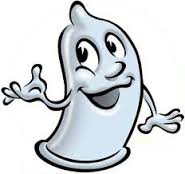 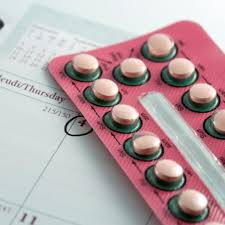 Κυριότερα μέτρα πρόληψης
Προληπτικός Εμβολιασμός
Προληπτικός έλεγχος Παπανικολάου
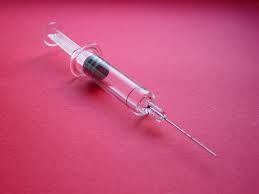 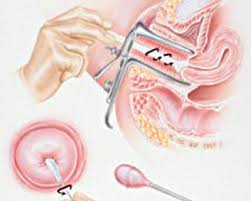 ΠΡΟΥΠΟΘΕΣΕΙΣ ΓΙΑ ΤΗ ΛΗΨΗ ΤΟΥ ΤΕΣΤ ΠΑΠ
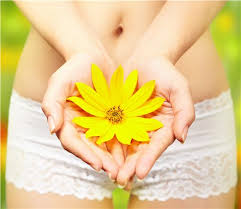 1.   ΌΧΙ έμμηνο ρύση
  2. ΟΧΙ σεξουαλική επαφή
   3.ΌΧΙ κολπικές πλύσεις
ΣΥΜΠΕΡΑΣΜΑΤΙΚΑ
Το τεστ Παπανικολάου:
1. Είναι ΔΩΡΕΑΝ 
2. ΔΕΝ πονάει
3. Διαρκεί 3α λεπτά
4. Προλαμβάνει τον ΚΑΡΚΙΝΟ 
     του τραχήλου.
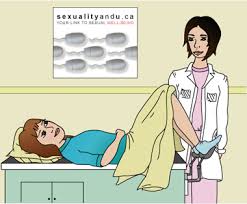 ΚΑΡΚΙΝΟΣ ΜΑΣΤΟΥ
Είναι ο πρώτος σε συχνότητα καρκίνος στις Ελληνίδες!!!!
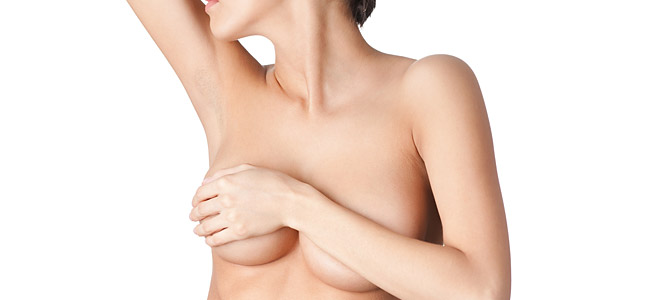 Τι μπορεί να προκαλέσει τον καρκίνο του μαστού;
Κληρονομικό/ατομικό ιστορικό
Ατομικό ιστορικό καρκίνου ωοθηκών
Πρώτη εγκυμοσύνη σε μεγάλη ηλικία (>30 ετών)
Ατοκία 
Μη θηλασμός
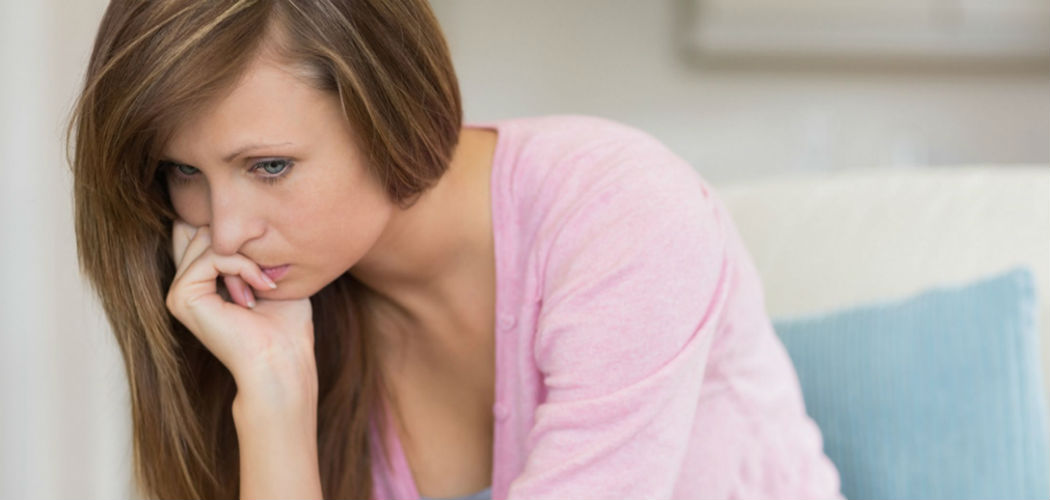 Τι μπορεί να προκαλέσει τον καρκίνο του μαστού;
Ακτινοβολία / Ακτινοθεραπεία
Λήψη ορμονών
Αυξημένη κατανάλωση κόκκινου κρέατος και αλκοόλ
Παχυσαρκία/κακή διατροφή
Ελαττωμένη φυσική δραστηριότητα
Κάπνισμα
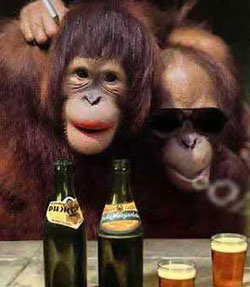 ΣΥΜΠΤΩΜΑΤΑ
ΨΗΛΑΦΗΤΟ ΚΙΝΗΤΟ Ή ΜΗ ΚΙΝΗΤΟ ΟΖΙΔΙΟ
ΑΣΥΜΜΕΤΡΙΑ ΜΑΣΤΟΥ
ΕΚΚΡΙΣΗ ΘΗΛΗΣ
ΕΡΥΘΡΟΤΗΤΑ
ΕΙΣΟΛΚΗ ΘΗΛΗΣ
ΟΨΗ ΦΛΟΙΟΥ ΠΟΡΤΟΚΑΛΙΟΥ
Τι μπορώ να κάνω για να προλάβω τον καρκίνο του μαστού;
Δεν καπνίζω
 Δεν πίνω αλκοόλ 
Δεν τρώω κόκκινο κρέας
Γυμνάζομαι
Τρέφομαι υγιεινά
Θηλάζω
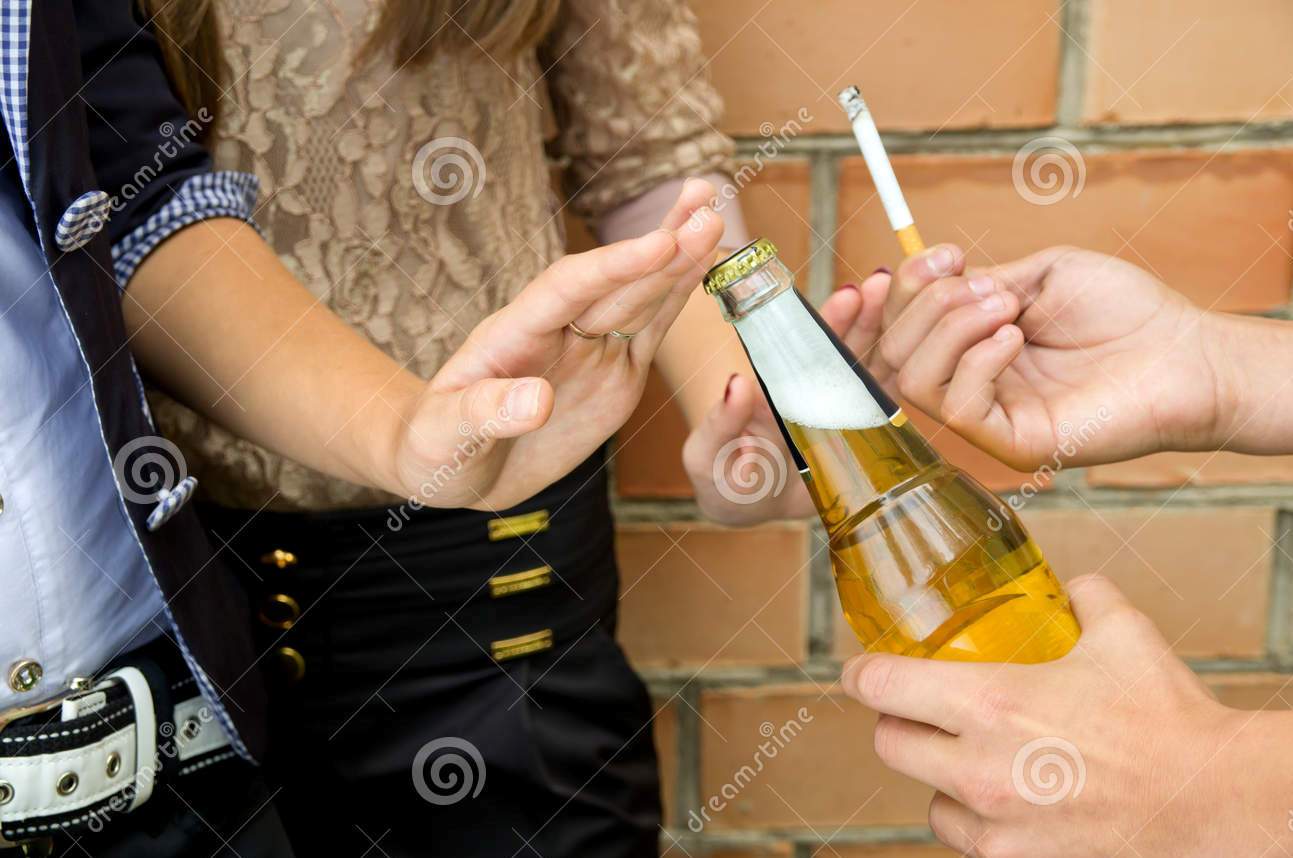 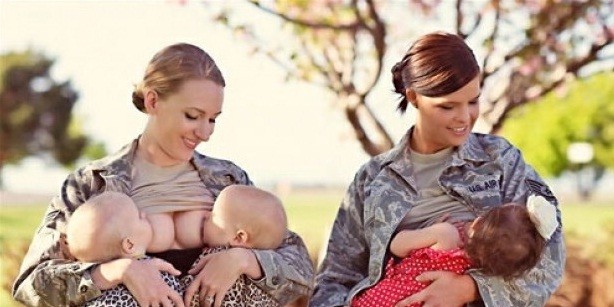 ΕΞΕΤΑΣΕΙΣ ΓΙΑ ΤΗΝ ΠΡΟΛΗΨΗ ΤΟΥ ΚΑΡΚΙΝΟΥ ΤΟΥ ΜΑΣΤΟΥ
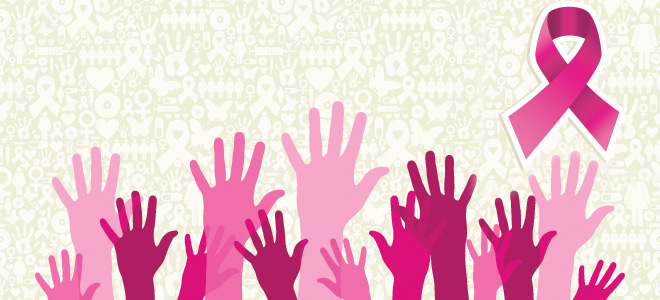 ΚΛΙΝΙΚΗ ΕΞΕΤΑΣΗ
Γίνεται κατά την επίσκεψη για τεστ Παπ από τη μαία.
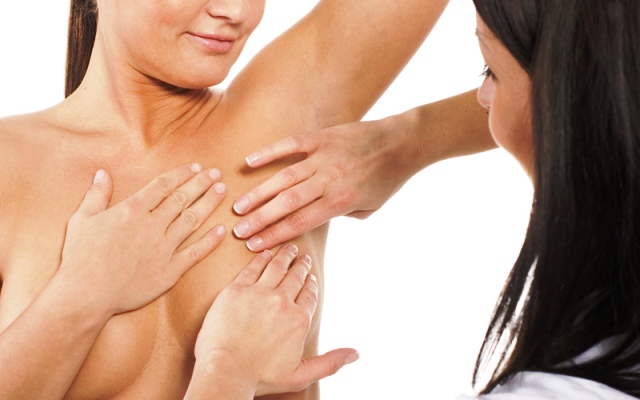 ΜΑΣΤΟΓΡΑΦΙΑ
Συστήνεται ετήσια μαστογραφία  από τα 40 για όλες τις γυναίκες!!!
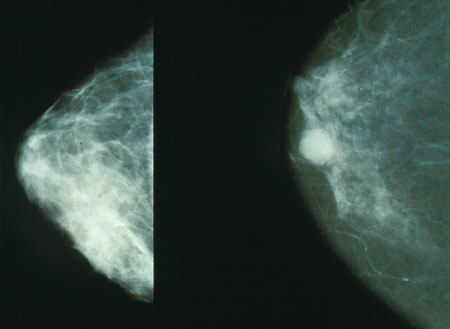 ΥΠΕΡΗΧΟΣ
ΑΥΤΟΕΞΕΤΑΣΗ
ΣΑΣ ΕΥΧΑΡΙΣΤΟΥΜΕ ΓΙΑ ΤΗΝ ΠΡΟΣΟΧΗ ΣΑΣ!!!!